Saied Music
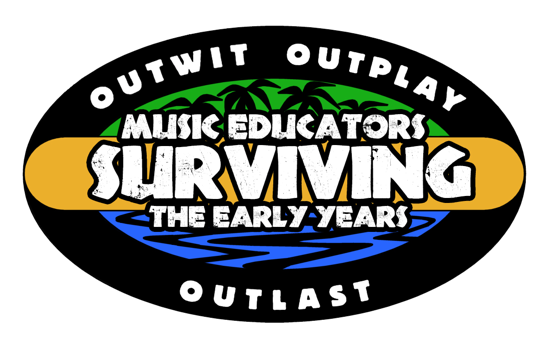 Making an Advocate Out of Your Principal:
10 Things You Can Do Monday!
Marcia Neel
June 1, 2015
The Two Questions…
What Do Principals Really Think?




2.	What Have You Done to Make an Advocate out of Your Principal?
1.  What Do Principals Really Think?
What I love best about my music teacher is 
that he/she is. . .(here we go!)
Caring
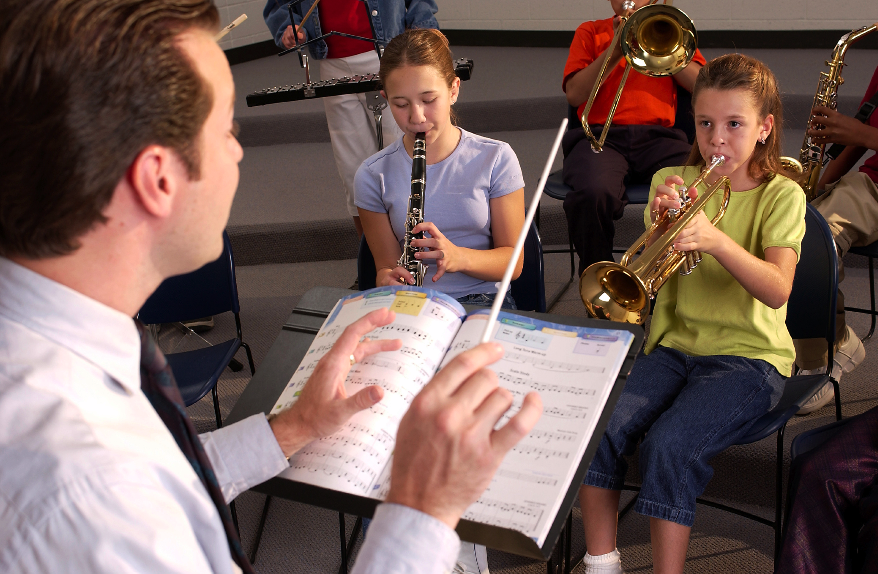 Dedicated
Passionate
Committed
Success-oriented
Organized
Dynamic
Positive
A Team Player/Builder with Students, Staff and Parents
1.  What Do Principals Really Think?
What I love best about my music teacher is 
that he/she is. . .
Communicative
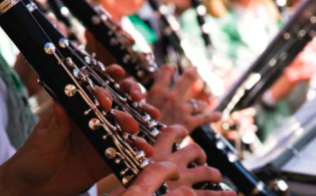 Encouraging
Flexible
Professional
Creative
Talented (Performer)
Intense (In a Good Way)
Effective with Pedagogy
1.  What Do Principals Really Think?
What I love best about my music teacher is 
that he/she is. . .
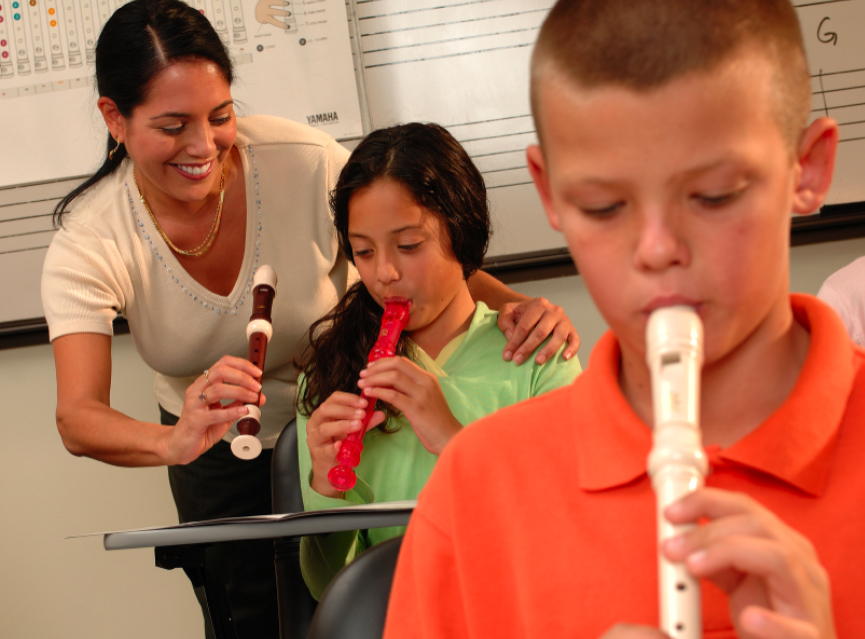 Responsible
	Collegial
	Motivational
	Inspirational
	Helpful
	Content-oriented	
	A Music Advocate (Recruiter)
	Demanding (Self and Students)
1.  What Do Principals Really Think?
To improve the music program, I would ask my
music teachers to. . .
Communicate ! Communicate! Communicate! 
	Coordinate/Collaborate with Colleagues
	Articulate with Feeder Schools More 
	Focus on Building Group Identity	
	Recruit/Retain More 
	Promote More
	Perform More
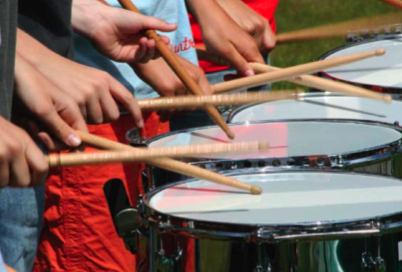 1.  What Do Principals Really Think?
To improve the music program, I would ask my
music teachers to. . .(cont.)
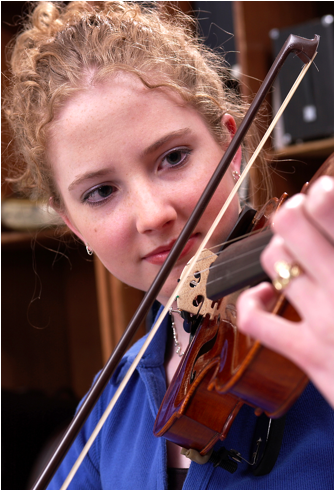 Help Administrators to Help Them 
		(esp. on Class Sizes)
	Extend Learning Into the Community
	Develop More Partnerships
	Incorporate School-wide Objectives
	Assess Their Own Programs More
		Often
1.  What Do Principals Really Think?
What troubles me most is that he/she is not. . .
Passionate
Considerate of the “Big Picture”
Communicative
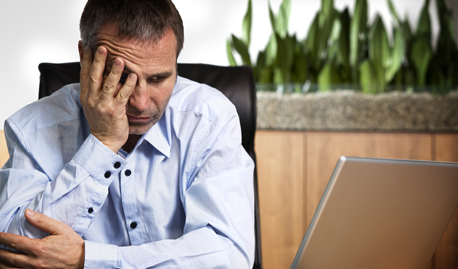 Demanding Enough
Managing the Classroom Well
Lesson-planning Effectively
Even-tempered
A Team Player
Organized
What Have You Done to Make an Advocate Out of Your Principal?
“I communicate and keep my principal informed.”
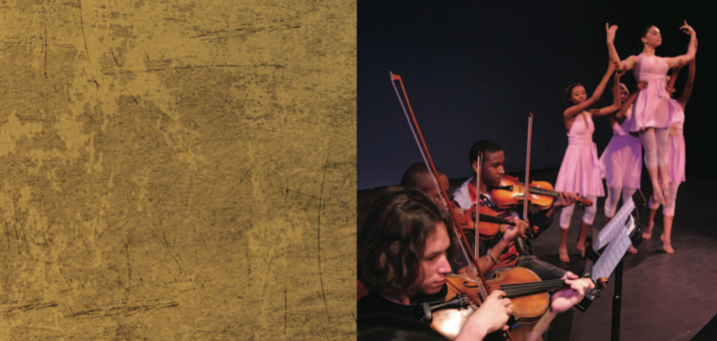 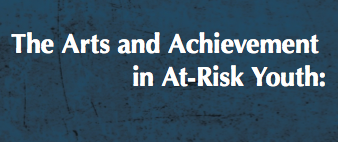 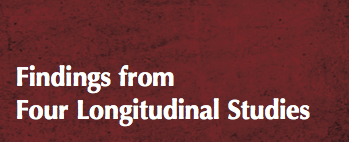 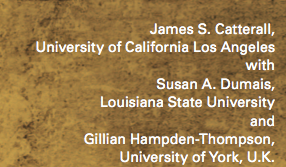 What Have You Done to Make an Advocate Out of Your Principal?
“I communicate and keep my principal informed.”
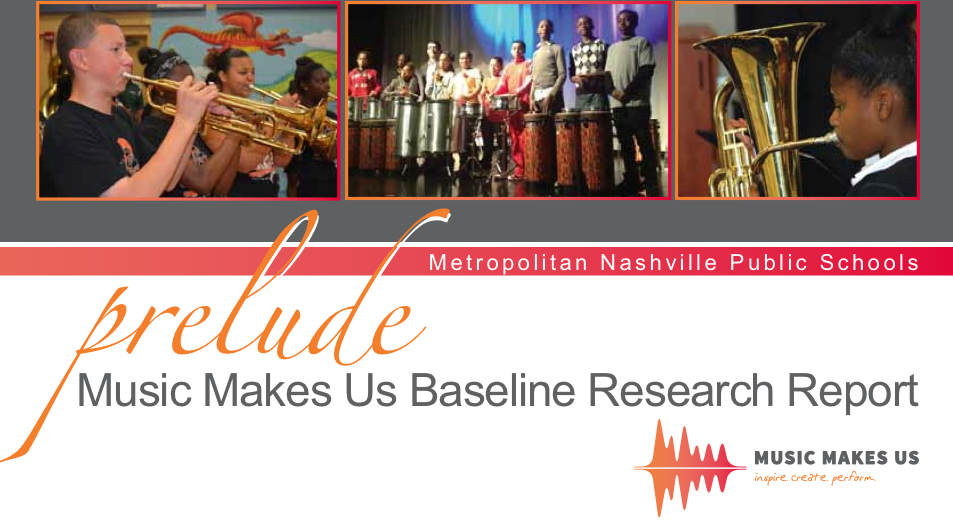 COMMUNICATION DOESN’T ALWAYS HAVE TO BE SO SERIOUS!
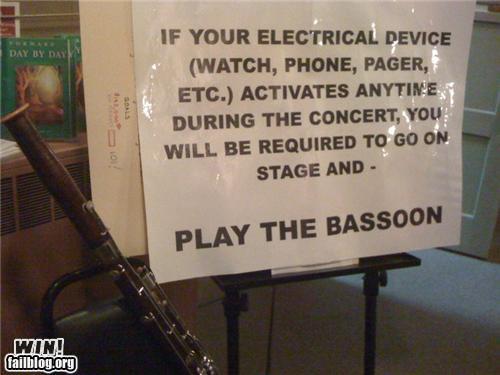 What Have You Done to Make an Advocate Out of Your Principal?
“I always have small ensembles READY to perform.”

“I invite her (and faculty) to PERFORM in the Holiday Concert.”

“I copy him on all correspondence.”

“I communicate music advocacy information.”

“I took him golfing
. . .He won!!!!”
Sometimes Though --  It Seems As If Principals TRY To Trip Us UP!
http://www.youtube.com/watch?v=dzuVvlAuZmY
It’s a Team Effort!
1. Engage Your Principal
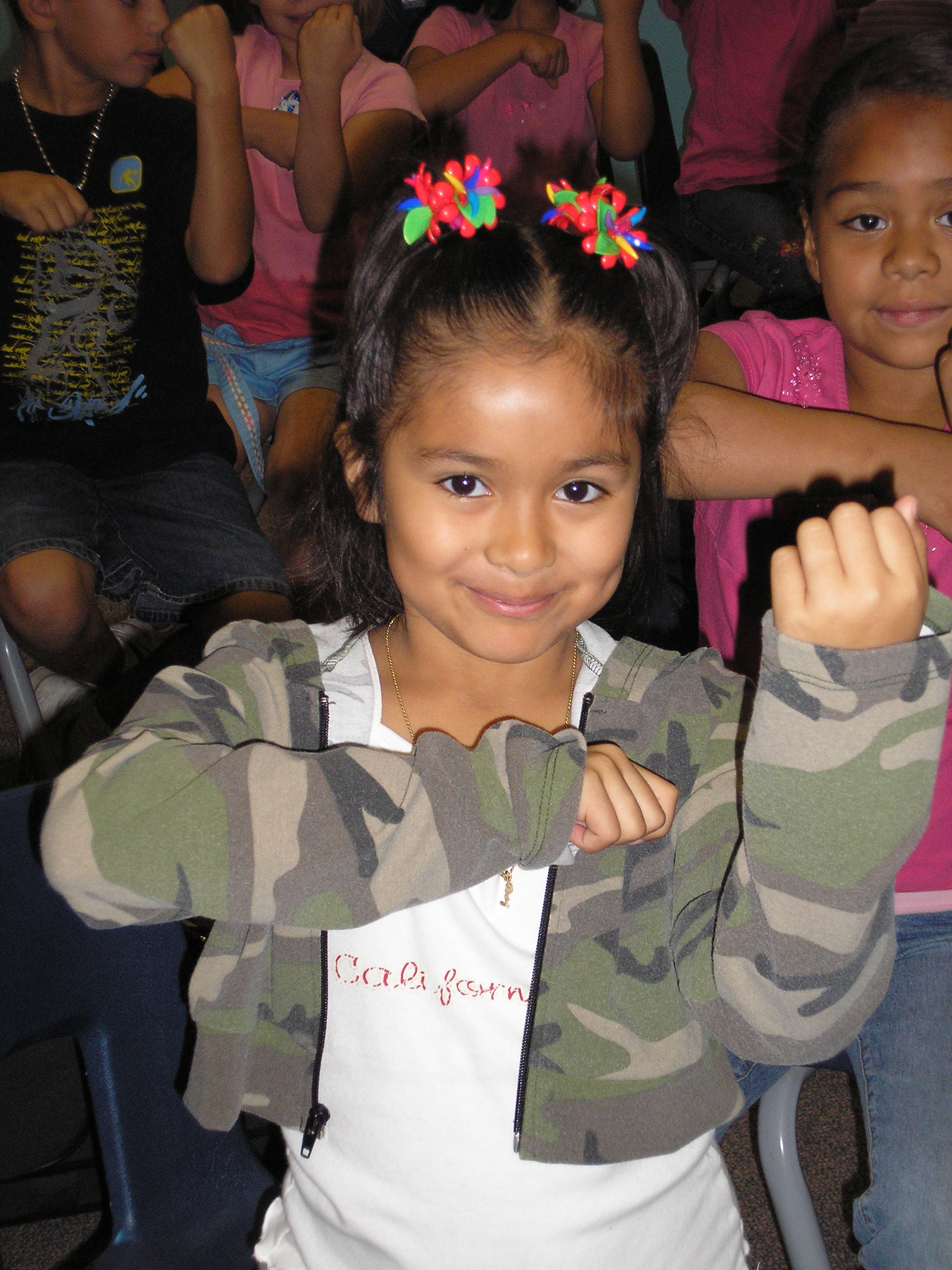 Come on down. . .

“Help me give out 
instruments to the kids!”
1. Engage Your Principal
Come on down. . .

“I need an audience to help the students prepare for…”
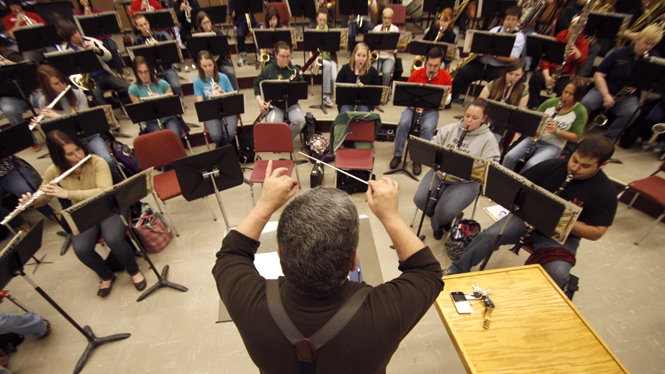 1. Engage Your Principal
Come on down. . .

“Could you give a presentation to the Booster Parents?”
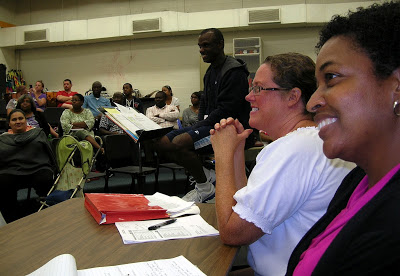 1. Engage Your Principal
Come on down. . .
“Could you provide Opening Remarks at our upcoming concert?” 

	Then. . .
	Praise your administrator in front of the parents for their support. 

	Have students present a signed, framed print.
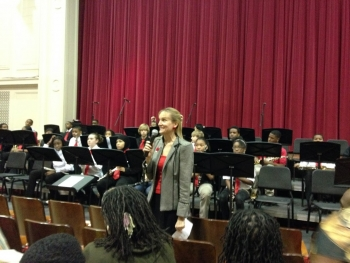 1. Engage Your Principal
Help them show their “human” side. . .
2. Give to Your School Community
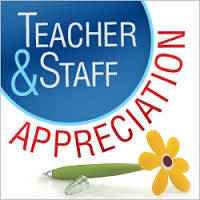 Faculty Appreciation
	Week Luncheon
Holiday Faculty
	Party
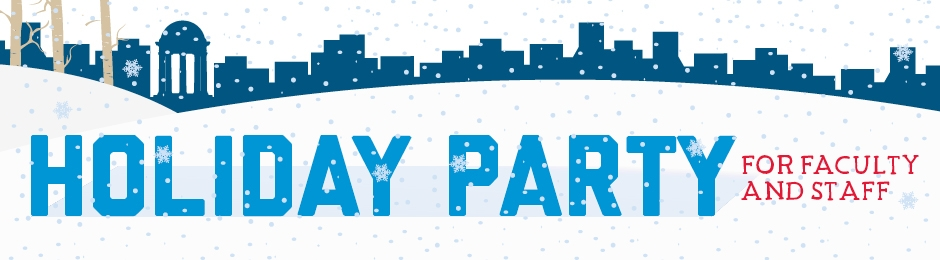 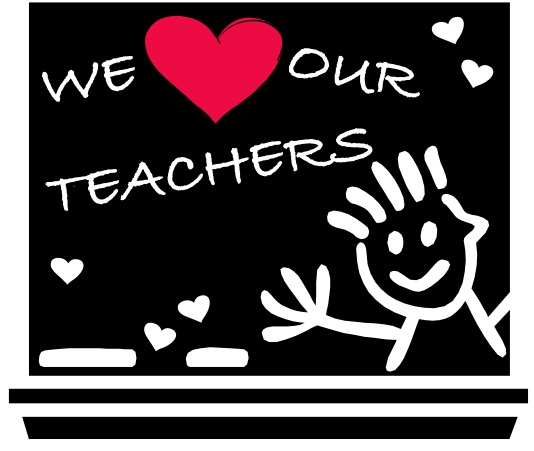 Valentine’s Day
	Faculty Luncheon
3.  Ask students to complete the sentence:
    “Music makes the difference because. . .”

     Use their responses. . .
a. 	In your upcoming concert programs
b.	As copy for making banners/posters to display around the school
c.	As copy for recruitment fliers and posters at feeder schools
d.	As copy for AMEA publications
e.	As copy for a publication about your school’s FANTASTIC music program
Music Makes the Difference Because…
…when you’re sad and then you hear music, it will cheer you up. Music will always be there for you.
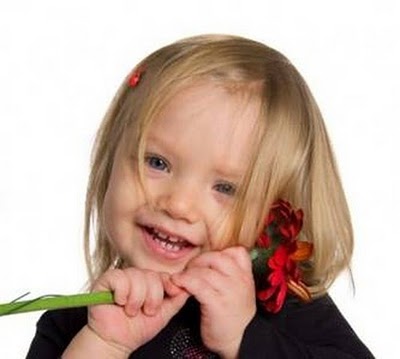 Music Makes the Difference Because…
…it makes me feel free and like nobody is judging me.
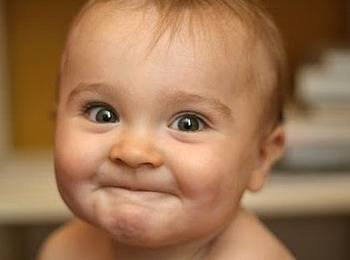 …it helps me express my feelings into something other than words.
Music Makes the Difference Because…
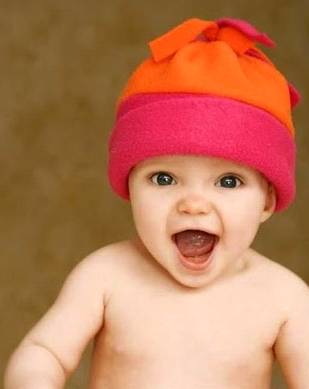 …it’s a perfect way to tell and show how you feel.
…hearing music helps me work and helps me be the person I want to be.
Music Makes the Difference Because…
…it gives you a feeling; a feeling that makes you think you can do anything whether it’s doing chores, finishing your homework, or even reaching your goals in life.
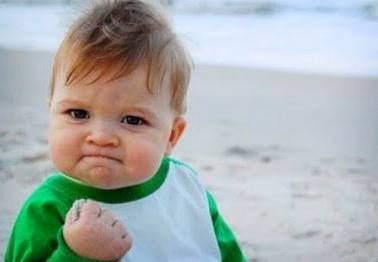 4. Honor Fellow Faculty and Staff
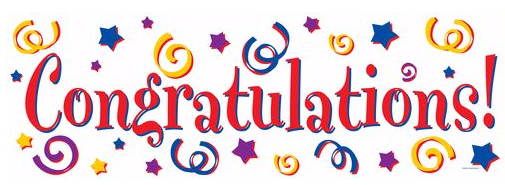 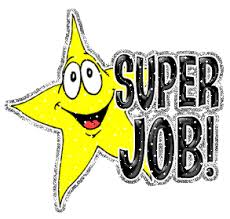 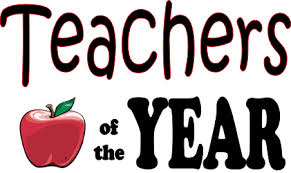 5. Always Wear Your “Happy Face”
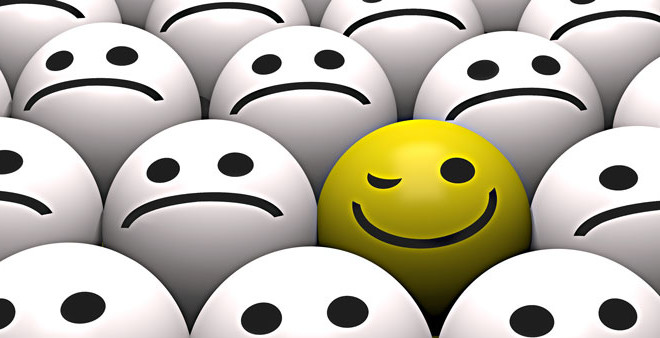 5. Always Wear Your “Happy Face”
Get out of “the box.”
Be approachable.
Always speak in positive terms.
Don’t get emotional – just solve the problem.
Choose your battles wisely.
Be aware of body language.
6. Say “Thank You” Even MORE Often!
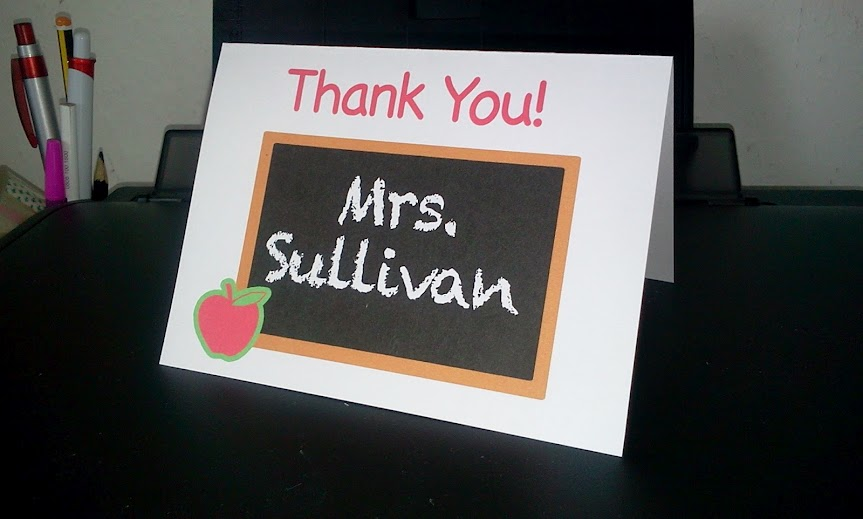 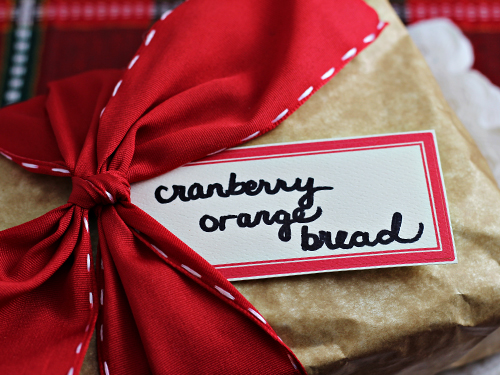 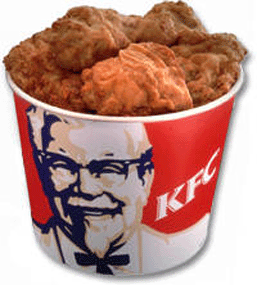 7.	Recruit and Advocate 24/7
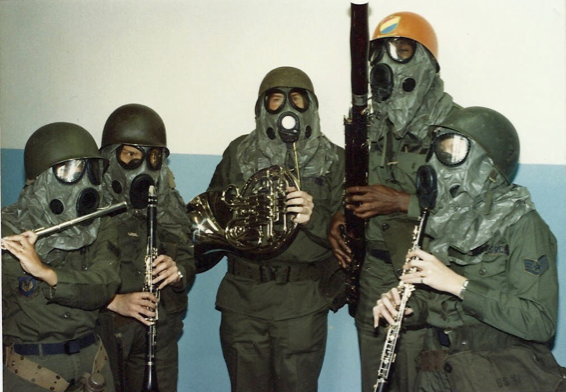 7.	Recruit and Advocate 24/7
The Music Corner. . .
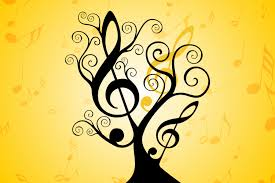 7.	Recruit and Advocate 24/7
Instrument demos/petting zoos
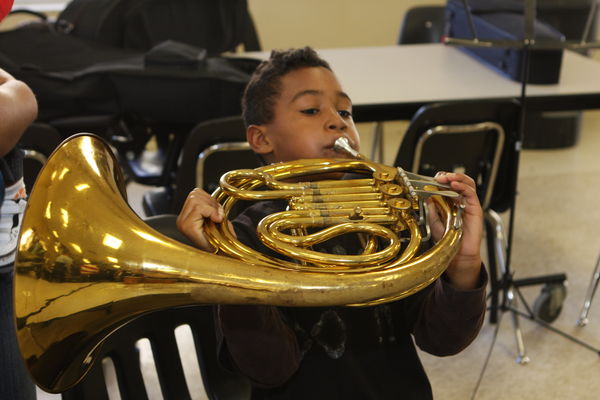 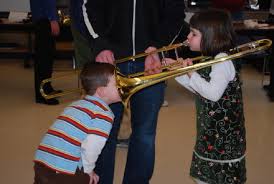 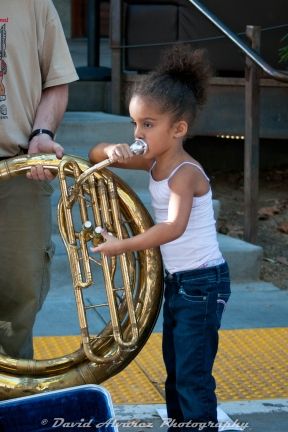 7.	Recruit and Advocate 24/7
Keep Informed!
Get on Twitter and start following!!!

	@NAfME
	@MaryLNAMM
	@MusicEdConsult
	@MusicAchCouncil
	@EricWhitacre
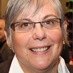 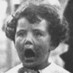 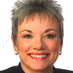 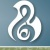 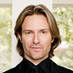 8. ALWAYS be within a 5-Year Instrument Replacement Plan
a.  Evaluate the instruments/equipment. Create an Inventory Record Guide
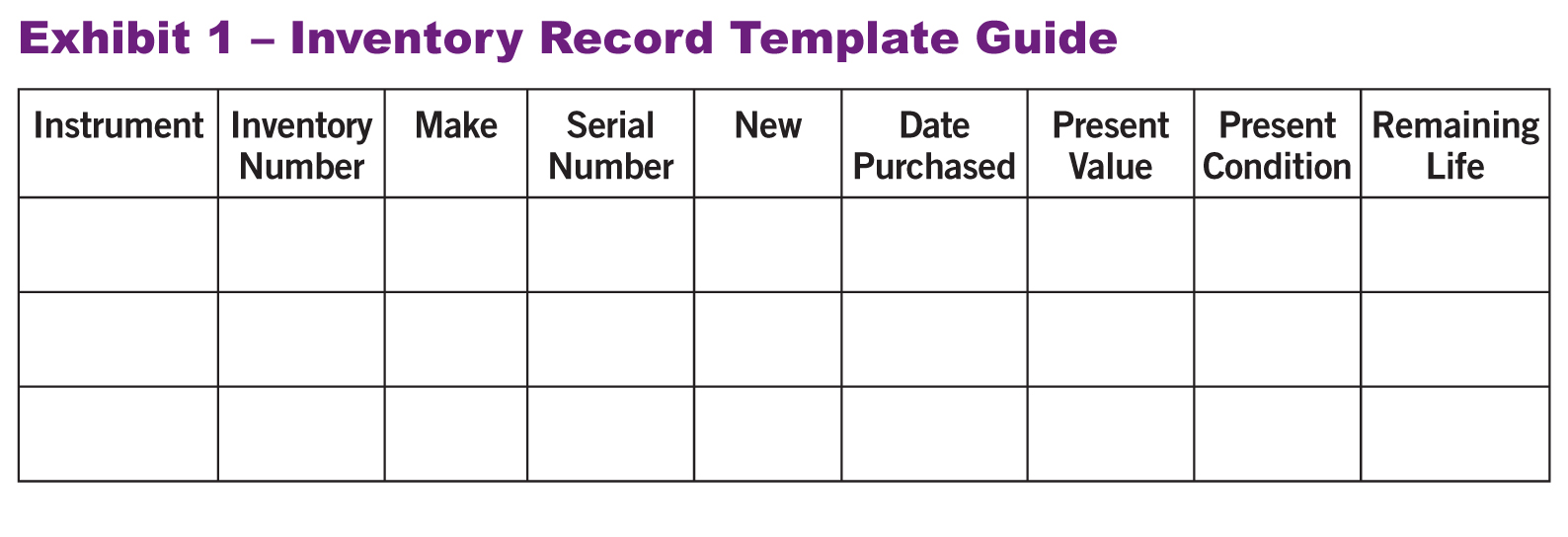 HINT: Know your school’s Fiscal Policies!
5-Year Instrument Replacement Plan
b.	Prioritize a list that should be replaced within 5 years. Estimate probable growth of program
c.	Write up a complete 5-YEAR PLAN that begins 
	with a clear explanation. Provide the plan to 
	your supervising administrator.

Keep Your Rationale STUDENT-CENTERED
5-Year Instrument Replacement Plan
Sample Forms to Use to Develop Your Plan. . .
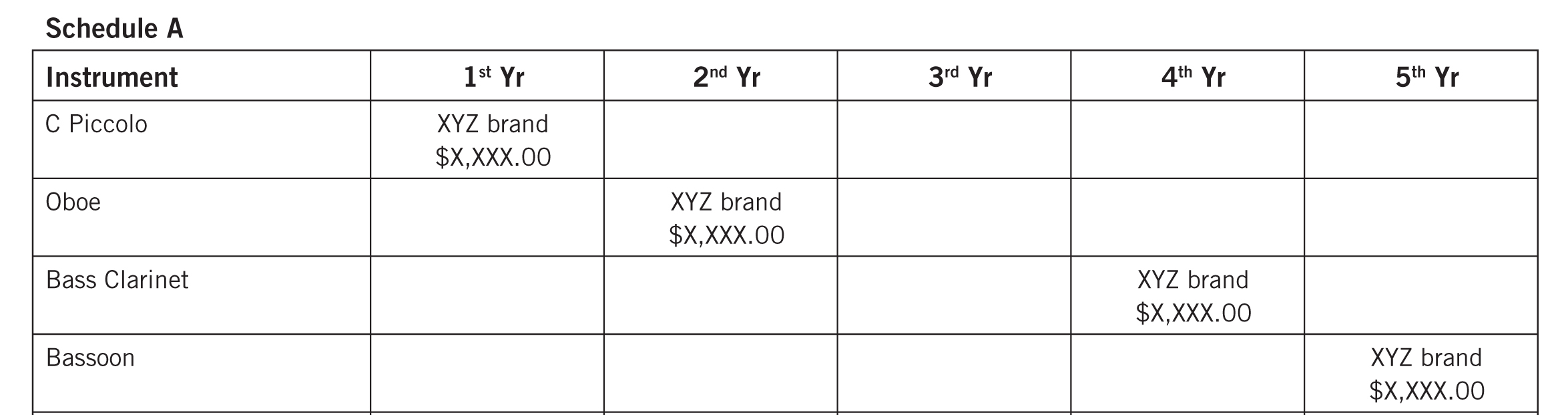 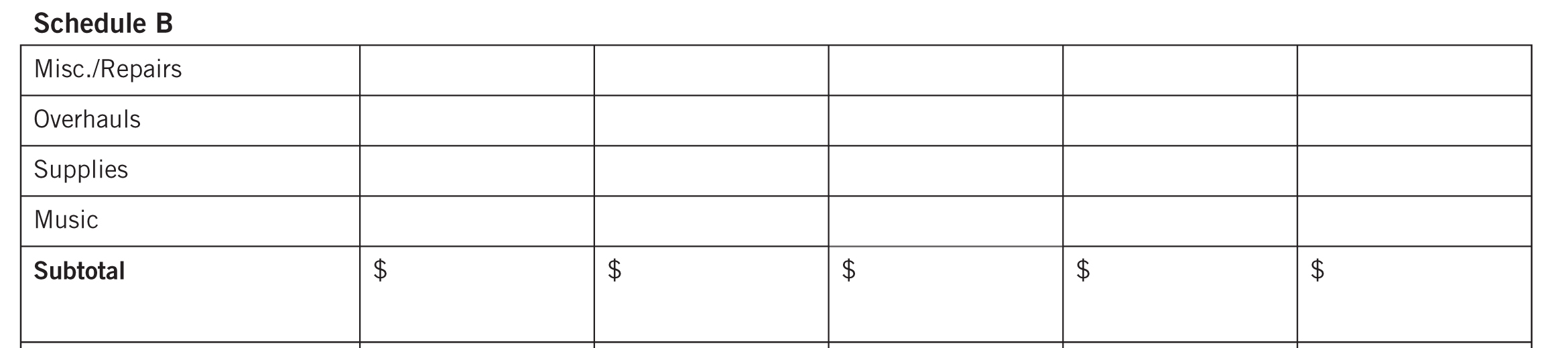 5-Year Instrument Replacement Plan
d.	Maintain a Depreciation Chart.
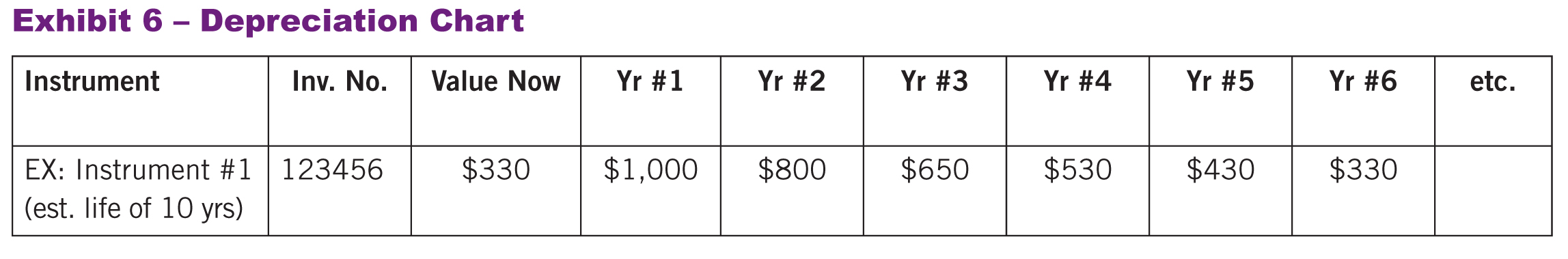 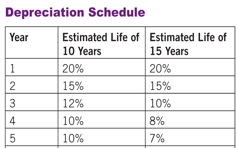 9.	Arrange for a performance for the principal’s meeting, school board, city council, state legislature, etc.  They will appreciate the “good news” for a change.  

	BE READY AND PERFORM WELL!!!!

10.	Create a website and communicate, communicate, communicate.  Share the GOOD NEWS!!!!
11.	Come up with a clever version of a “Happy  	Birthday” song to serenade your school staff 	on their special day.  THEY WILL LOVE 	YOU FOR IT! Give away FREEBIES!
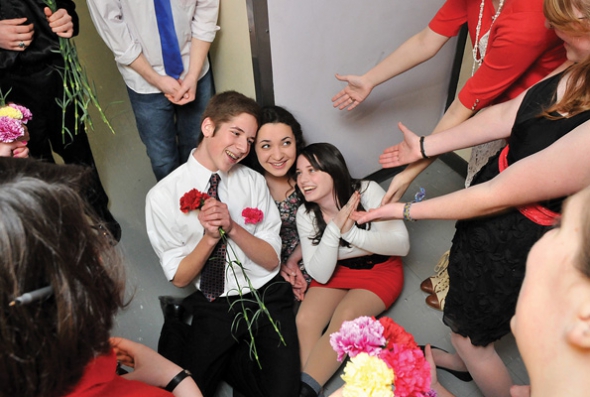 Insert Serenade Photo
12. Remember. . .Your principal needs YOU!

Be an active, involved member of the faculty.
Take part in as many school activities as you can.
Volunteer to help out when needed.  
Organize faculty functions, school food drives, etc. (at least one each semester)
Ask how you/your program can help build school spirit.

	Students, parents, faculty, and your administrators will see YOU as a LEADER – something that comes naturally to you.
10 Leadership Truths from “Dr. Tim”
(From: Leadership, Vision, Commitment, Action)
1. If you let other people do it for you, they will do it to you.
2. The harder I work, the luckier I get.
3. 99% responsibility doesn’t work.
4. Yesterday was the deadline for all complaints.
5. Good leaders are scarce so I’m following myself.
6. The things that come to those who wait, 
     may be the things left by those who get there first.
11 Leadership Truths from “Dr. Tim”
(From: Leadership, Vision, Commitment, Action)
7. There is no growth without discontent.
8. We move toward what we picture in our minds.
9. People who believe things can’t be done will go    
     out and prove they are right!
10. Real leaders are the cause, NOT the effect.
How Can I Do It All?
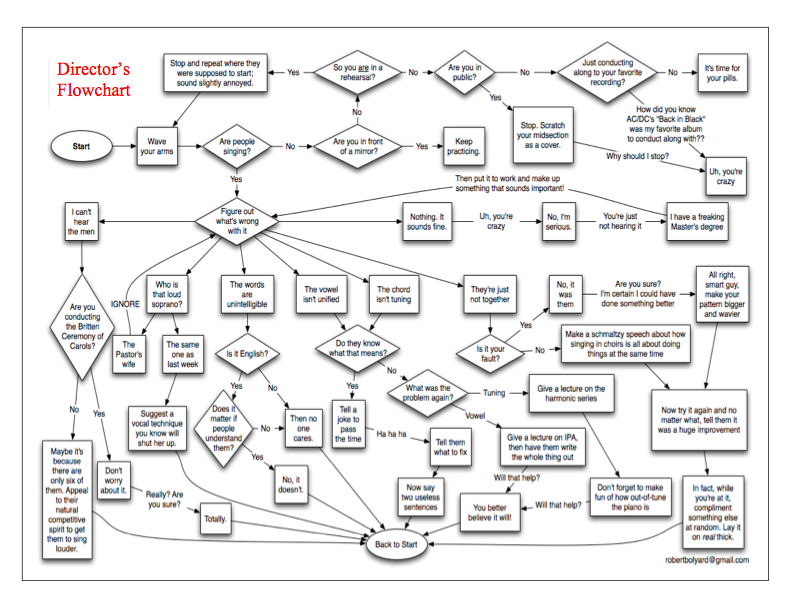 Stay Focused
on the “Why!”
We are ALL in this 
for the Kids!
Music and Arts Education
Even though it’s 
Even though it’s
Even though it’s a
IMPORTANT!
THE LAW!
CORE SUBJECT!
It’s STILL. . .
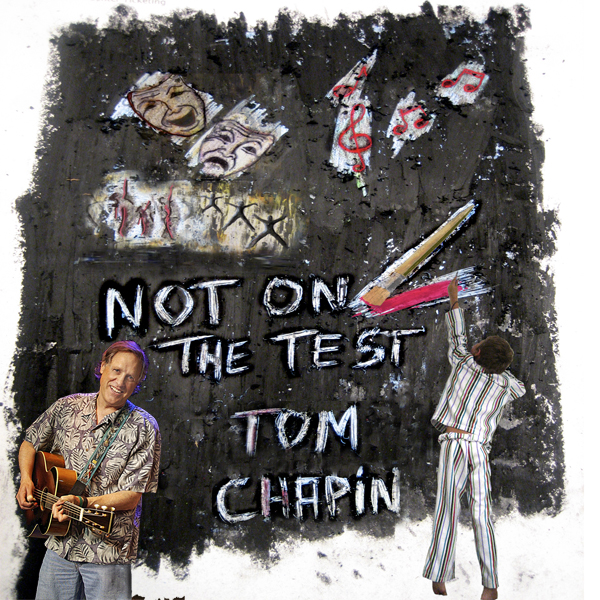 Thank You!
Contact Information:
marcia@musicedconsultants.net
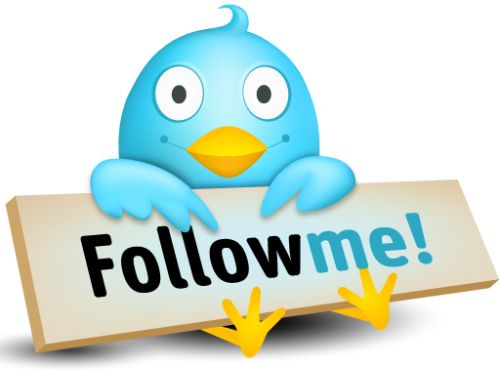 @MusicEdConsult on Twitter
www.musiceducationconsultants.net
www.musicedconsultants.net/conference-materials
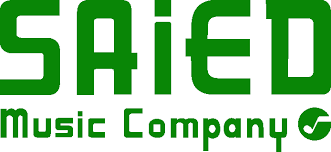 Thank You!
Contact Information:
marcia@musicedconsultants.net
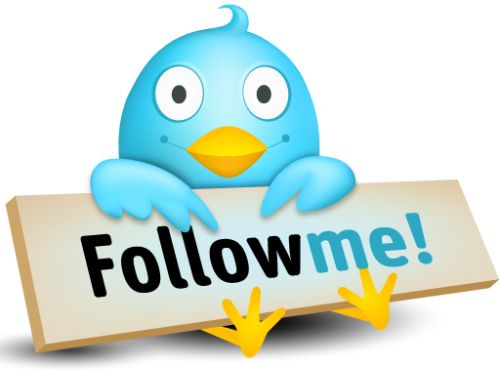 @MusicEdConsult on Twitter
www.musiceducationconsultants.net
www.musicedconsultants.net/conference-materials
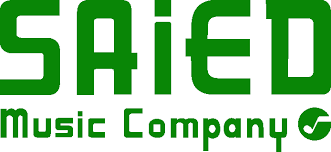 Thank You!
Contact Information:
marcia@musicedconsultants.net
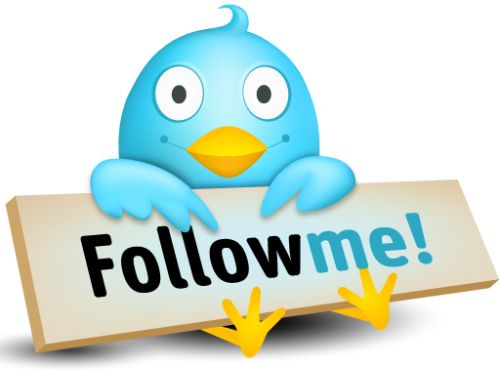 @MusicEdConsult on Twitter
www.musiceducationconsultants.net
www.musicedconsultants.net/conference-materials
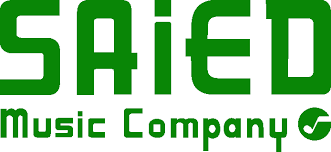 5. Be a Faculty Leader
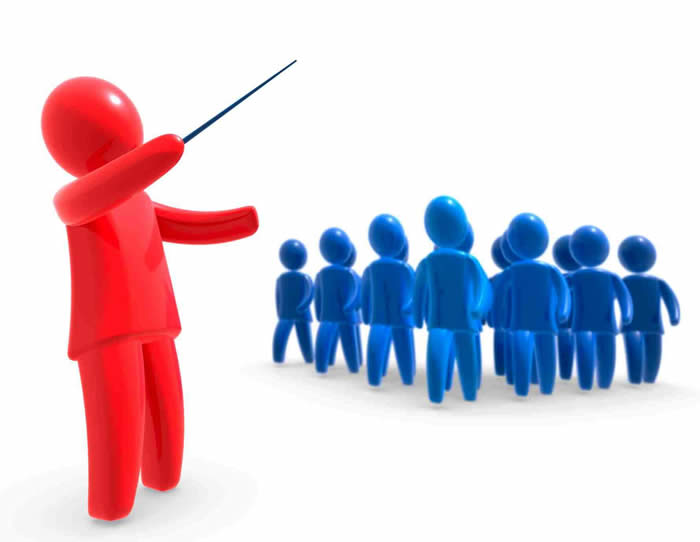